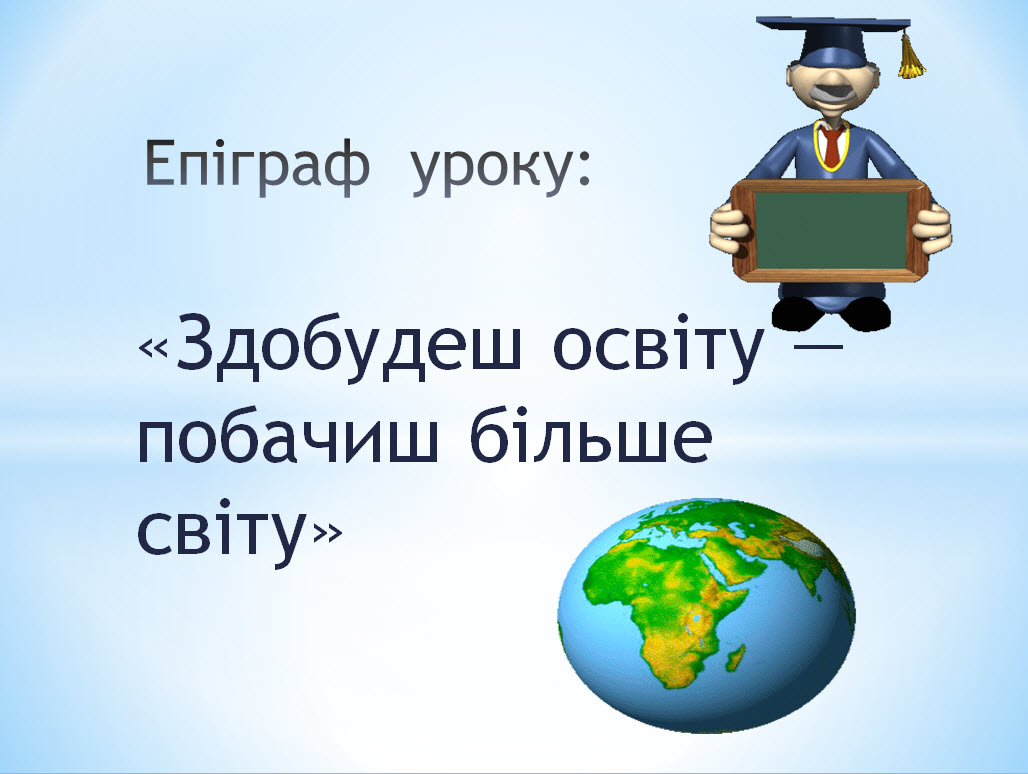 Слово, від якого залежний дієприкметник у словосполученні, називається означуваним словом: О. С.
Край села на сонячному пагорбі, неподалік запустілої церкви, стоїть мурована із червоної цегли школа.За нею – почорнілі соняхи.Далі – кукурудзяні стебла, заплетені сивим павутинням
Дієприкметник разом із залежним від нього словами називається дієприкметниковим зворотом: Д. З.
Дієприкметниковий зворот може стояти:О. С., Д. З.За солодкими устами часто ховається серце, отруєне гіркими словами.
Д. З. О. С. …Заподіяний словами біль довго не втамовується.
З кожної пари утворити одне речення з дієприкметниковим зворотом.Яблуні посхиляли до землі гілля.  Воно обтяжене запашними плодами.… О. С. , Д. З.Хмаринки рухаються у блакитному небі. Вони розмлоєні осіннім теплом.О. С. , Д. З. , …
1. Знайти в реченні означення.2. Зрозуміти, чим воно виражене: прикметником чи дієприкметником.3. Знайти слова, які залежать від дієприкметника. Це буде дієприкметниковий зворот. 4. Дієприкметниковий зворот виступає поширеним означенням.